CS 235: User Interface DesignApril 16 Class Meeting
Department of Computer ScienceSan Jose State UniversitySpring 2015Instructor: Ron Mak
www.cs.sjsu.edu/~mak
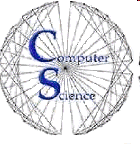 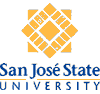 Mobile Application Demo Schedule
Tuesday, April 21
Unknown, UXability, X Factor

Thursday, April 23
Innovative Designers, Team Four, Thundercats
2
Mobile Application Prototype Reports
A short report:
What is your application.
What UI design patterns did you use and why.
Describe up to 5 patterns.
Screen shots that illustrate your design patterns.

Your PowerPoint slides, if any.

Your prototype code, if runnable by anyone.
Include installation and how to run instructions.

Due one week after your demo.
3
Overcoming the Limits of Memory
Long term memory ≈ computer’s hard drive

Working memory ≈ RAM

Different memory storage for different types of information
Verbal, visual, etc.

Visual memory can handle only about three chunks (units of information) at a time.
4
Overcoming the Limits of Memory, cont’d
Consider the following table.
Perhaps you can remember three of the numbers.


The following line graph stores all of the numbers in a single chunk.
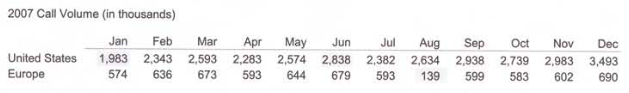 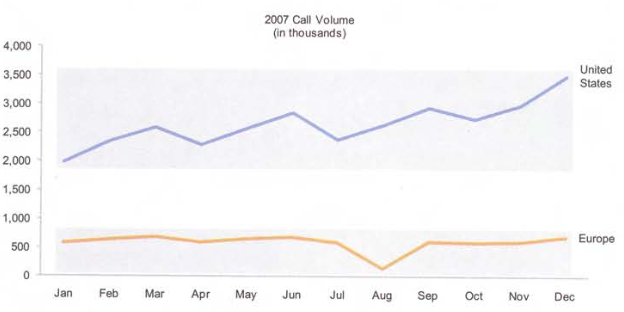 5
Now You See It
by Stephen Few
Analytics Press, 2009
Overcoming the Limits of Memory, cont’d
The problem we had with these photos …
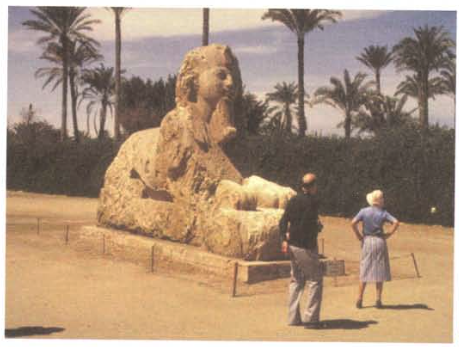 6
Now You See It
by Stephen Few
Analytics Press, 2009
Overcoming the Limits of Memory, cont’d
… is that they were split over two screens.
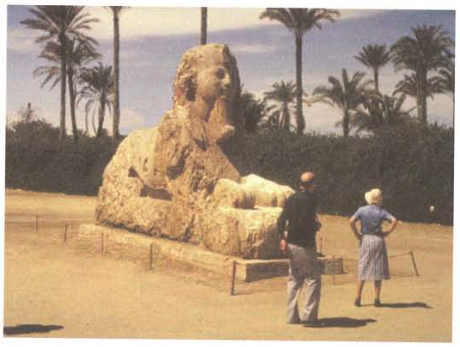 7
Now You See It
by Stephen Few
Analytics Press, 2009
Overcoming the Limits of Memory, cont’d
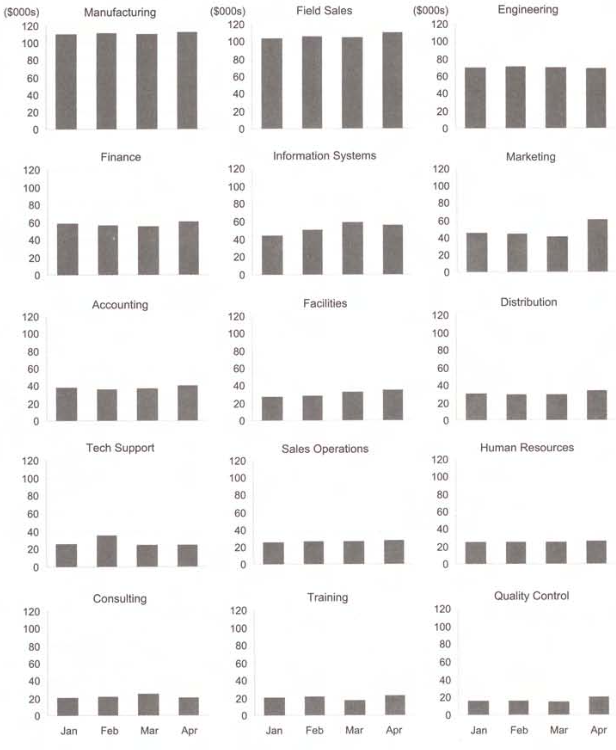 Create a dashboard that puts all the important information on a single screen.
8
Now You See It
by Stephen Few
Analytics Press, 2009
Building Blocks of Information Visualization
Visual perception
Visual objects
Visual properties

Quantitative reasoning
Quantitative relationships
Quantitative comparisons

Information visualization
Visual patterns, trends, and exceptions
Understanding  good decisions
9
Analytical Interactions with data
Comparing
Sorting
Adding variables
Filtering
Highlighting
Aggregating
Re-expressing
Re-visualizing
Zooming and panning
Re-scaling
Accessing details on demand
Annotating
Bookmarking
10
Comparing
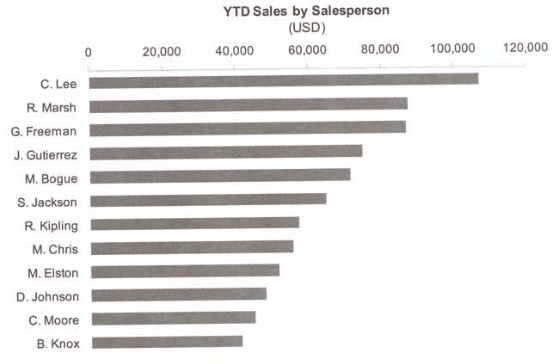 11
Now You See It
by Stephen Few
Analytics Press, 2009
Typical Magnitude Comparisons
Nominal
Values that have no particular order.
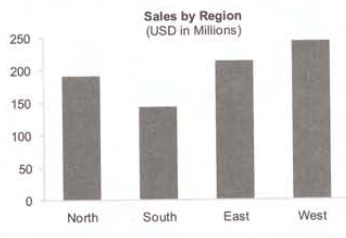 12
Now You See It
by Stephen Few
Analytics Press, 2009
Typical Magnitude Comparisons, cont’d
Ranking
Compare values that are arranged by magnitude.
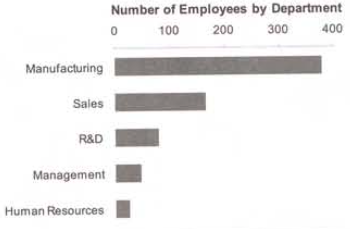 13
Now You See It
by Stephen Few
Analytics Press, 2009
Typical Magnitude Comparisons, cont’d
Part-to-whole
Compare values that are parts of a whole.
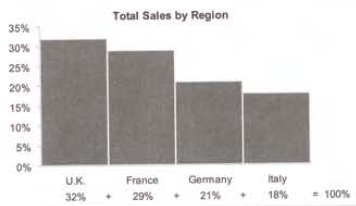 14
Now You See It
by Stephen Few
Analytics Press, 2009
Typical Magnitude Comparisons, cont’d
Deviation
Compare differences between two sets of values.
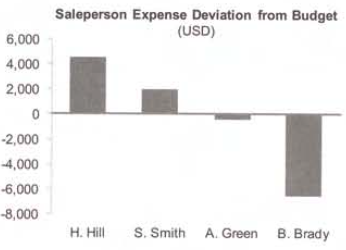 15
Now You See It
by Stephen Few
Analytics Press, 2009
Typical Magnitude Comparisons, cont’d
Time series
Show how values changed over time.
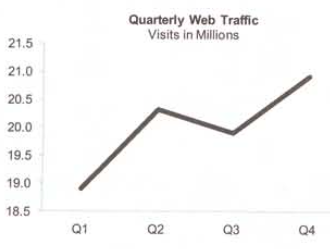 16
Now You See It
by Stephen Few
Analytics Press, 2009
Typical Magnitude Comparisons, cont’d
Time series, cont’d
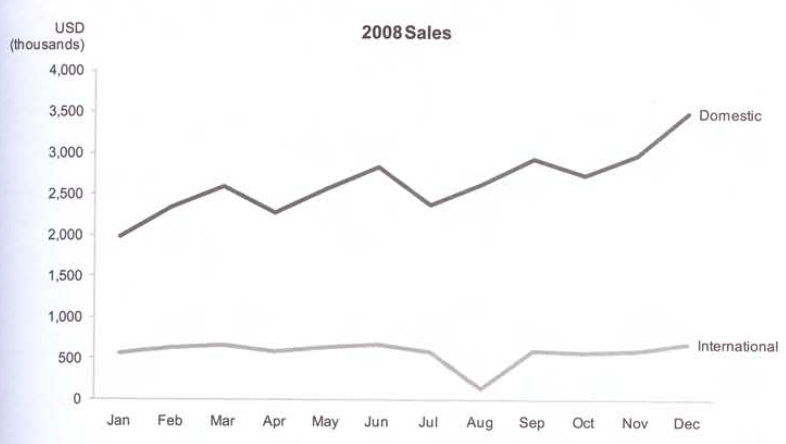 17
Now You See It
by Stephen Few
Analytics Press, 2009
Typical Magnitude Comparisons, cont’d
Scatter plot vs. bar chart
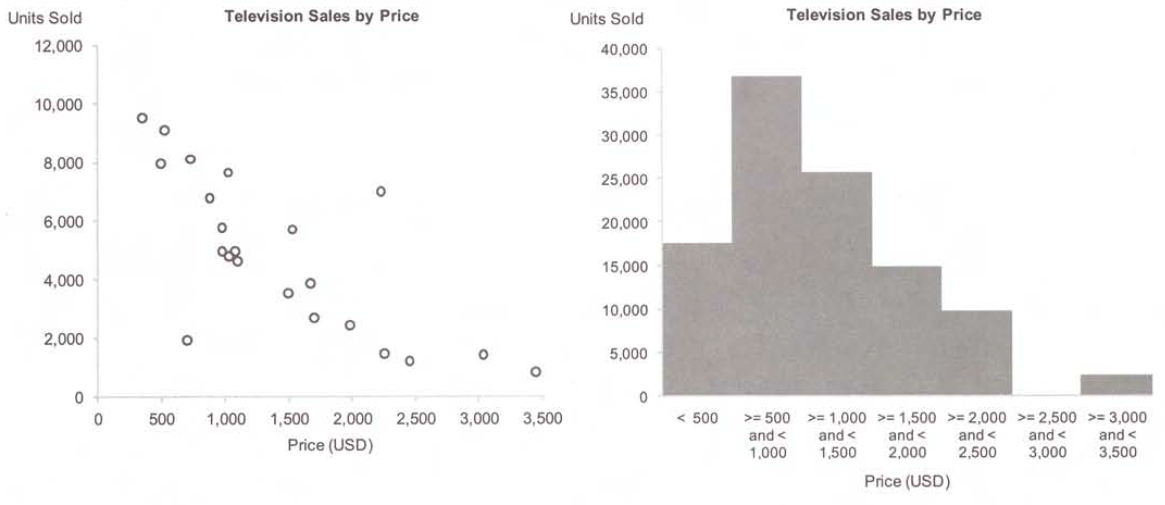 18
Now You See It
by Stephen Few
Analytics Press, 2009
Avoid 3-D Graphs!
Some bars obscure others.
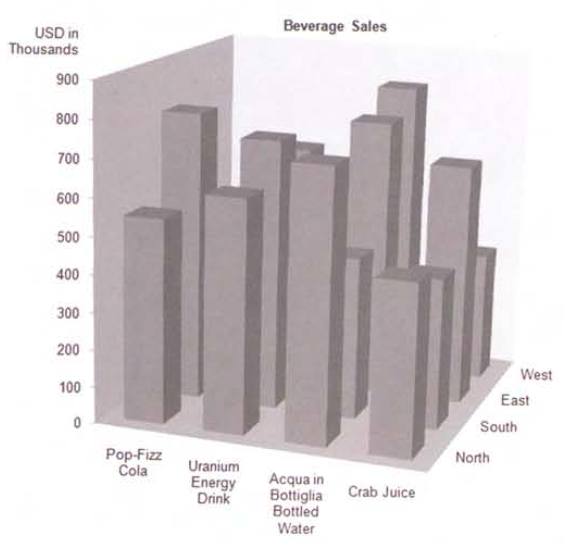 19
Now You See It
by Stephen Few
Analytics Press, 2009
Avoid 3-D Graphs! cont’d
Which line represents the East region?
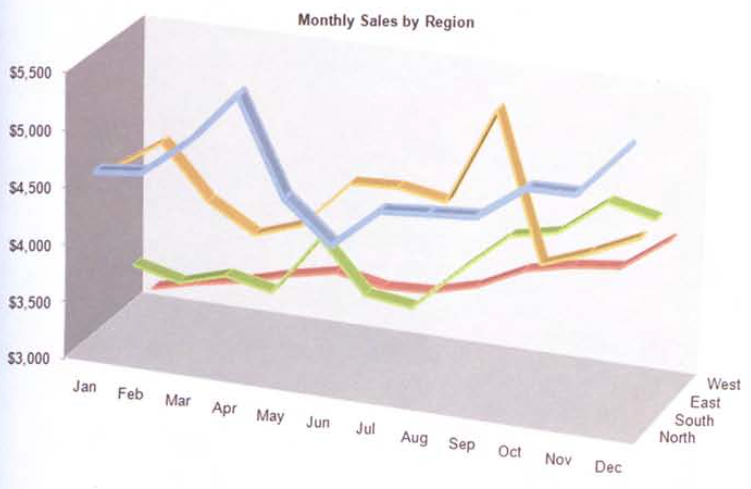 20
Now You See It
by Stephen Few
Analytics Press, 2009
Avoid 3-D Graphs! cont’d
Which is easiest to read?
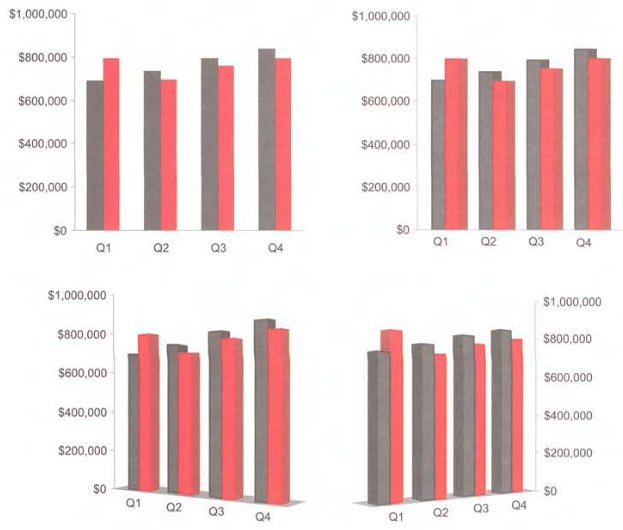 21
Now You See It
by Stephen Few
Analytics Press, 2009
Avoid 3-D Graphs! cont’d
What are we hiding?
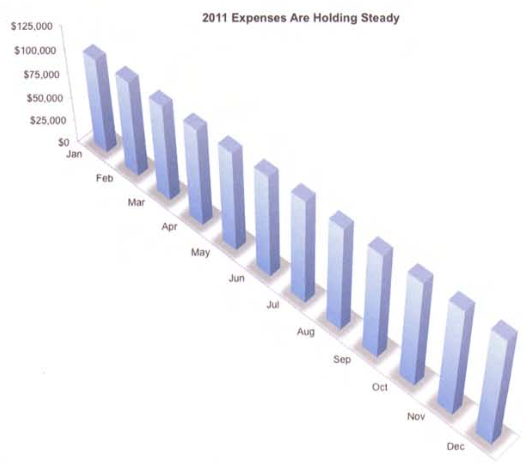 Expenses rose from
$100,000 to $121,000.
22
Show Me the Numbers
by Stephen Few
Analytics Press, 2012
Avoid 3-D Graphs! cont’d
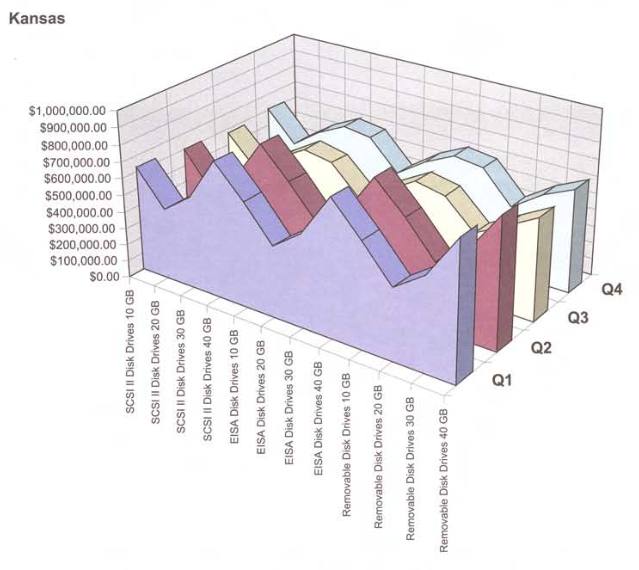 23
Show Me the Numbers
by Stephen Few
Analytics Press, 2012
Relative Heights in Bar Charts
Are the “Yes” responses 4X the “No” responses?
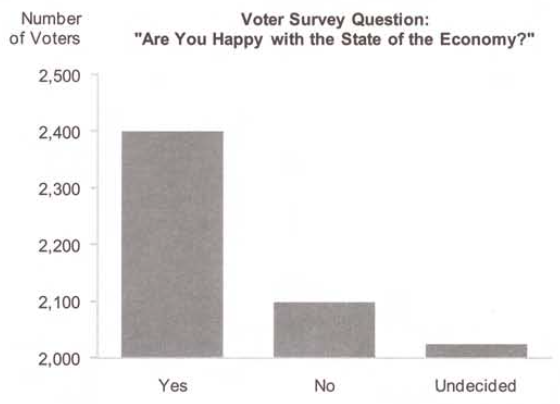 Bar charts
should always
include 0.
24
Now You See It
by Stephen Few
Analytics Press, 2009
Sorting
Sorted graphs provide more information.
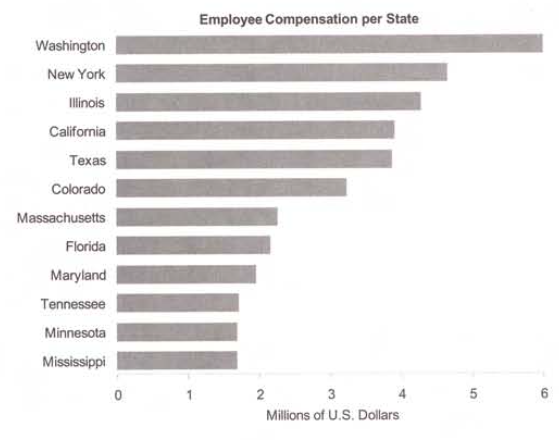 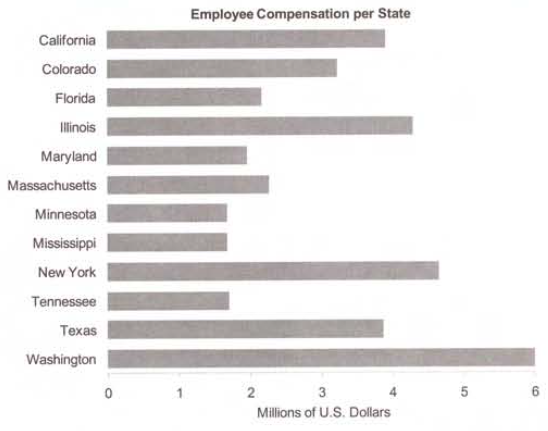 25
Now You See It
by Stephen Few
Analytics Press, 2009
Sorting, cont’d
Sorting + correlation
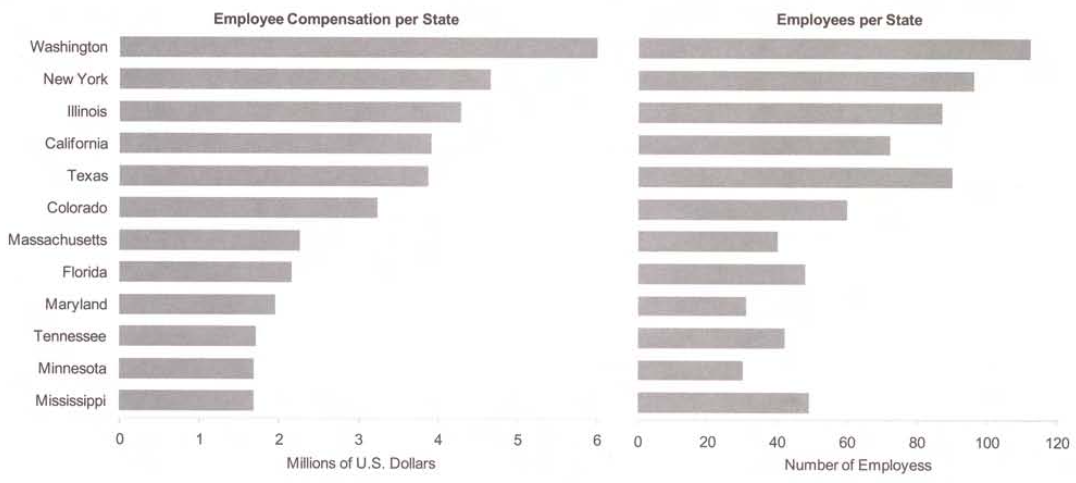 26
Now You See It
by Stephen Few
Analytics Press, 2009
Adding Variables
We may not always know in advance which variables we should analyze.
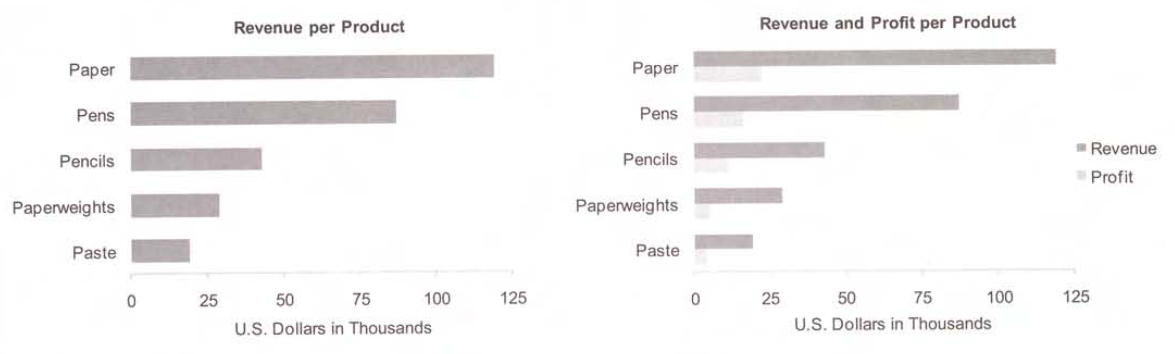 27
Now You See It
by Stephen Few
Analytics Press, 2009
Filtering
Reduce the data that we’re analyzing to a subset.
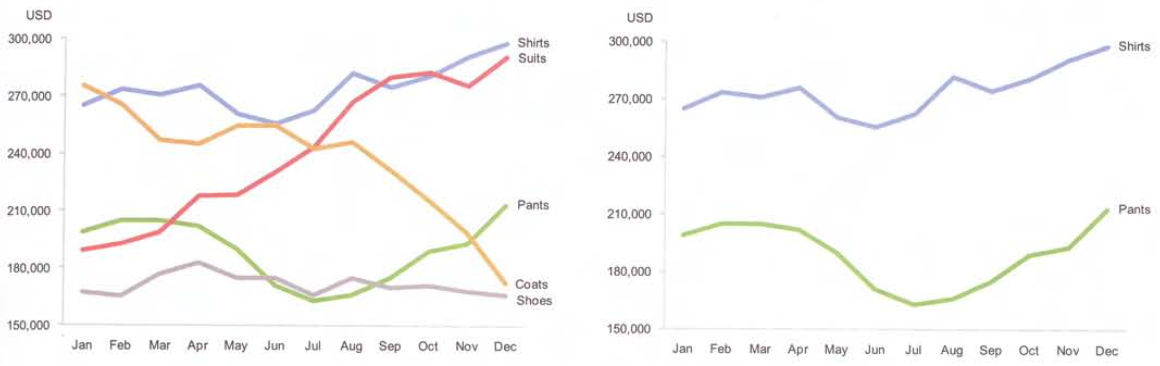 28
Now You See It
by Stephen Few
Analytics Press, 2009
Highlighting
Instead of filtering, make certain data stand out.
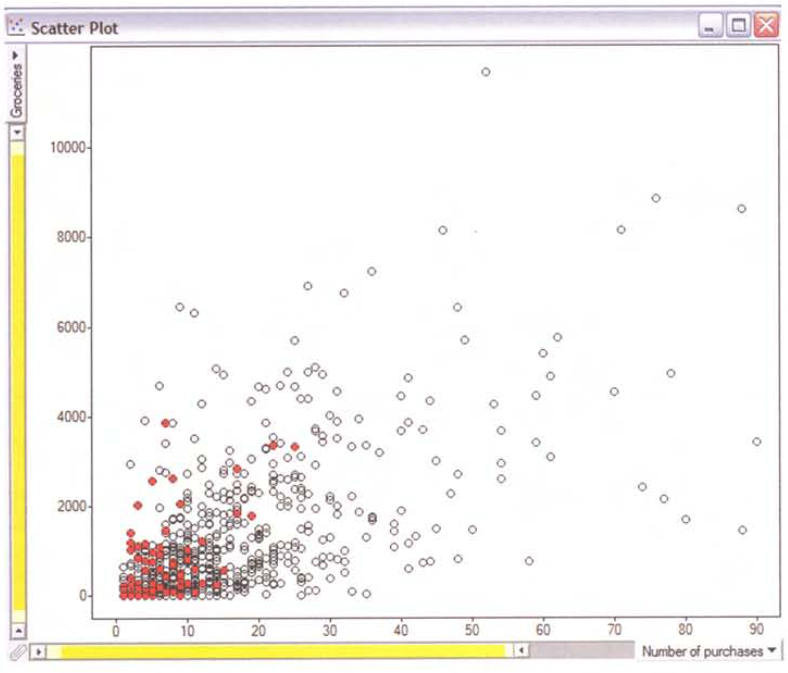 29
Now You See It
by Stephen Few
Analytics Press, 2009
Highlighting, cont’d
Brushing highlights the same subset of data across multiple graphs.
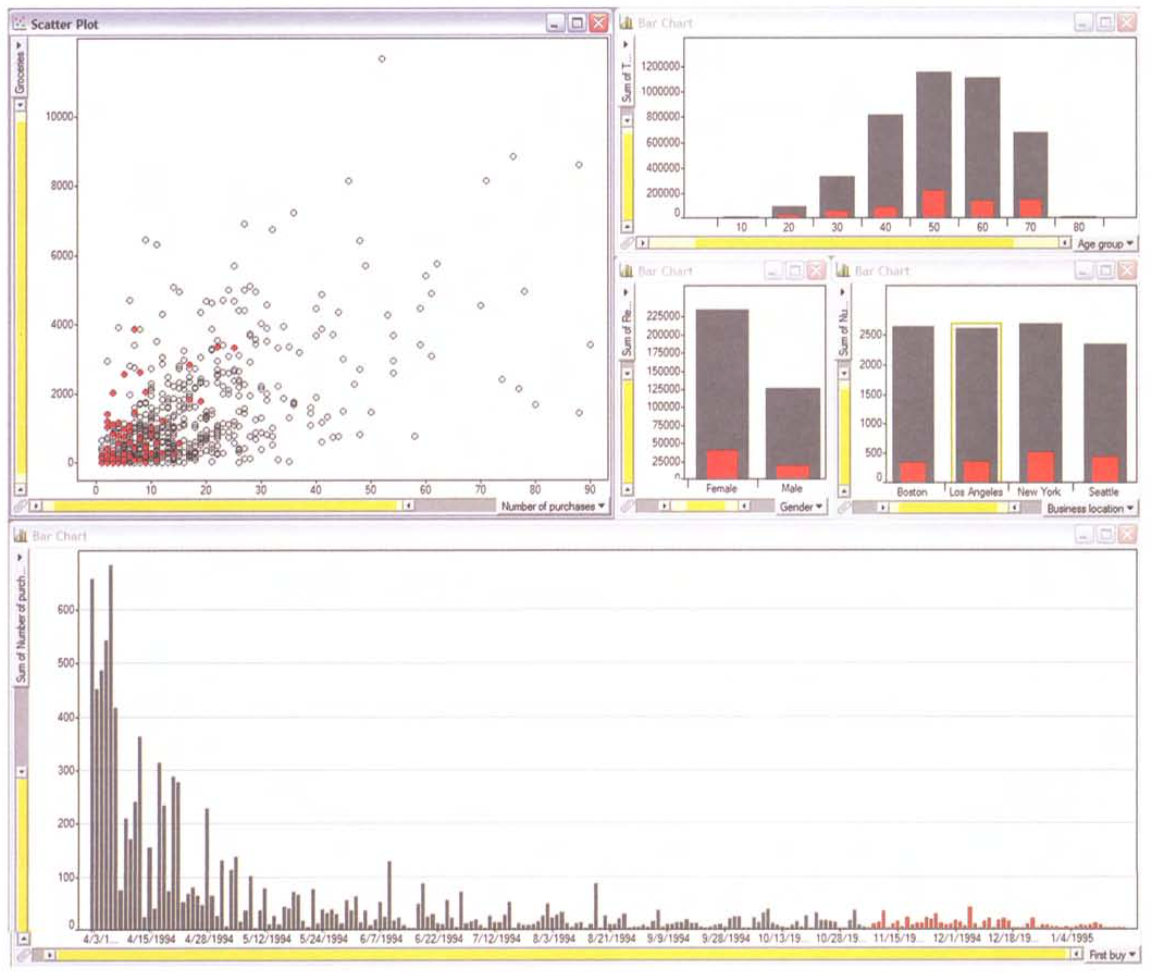 30
Now You See It
by Stephen Few
Analytics Press, 2009
Aggregating
With hierarchical data, we can aggregate at multiple levels.

Examples:
Aggregate daily data  weekly totals
Aggregate store data  regional totals

Aggregating / de-aggregating are associated with drill up / drill down operations with the data.
31
Re-Expressing
Change the graph parameters in order to gain new insights.
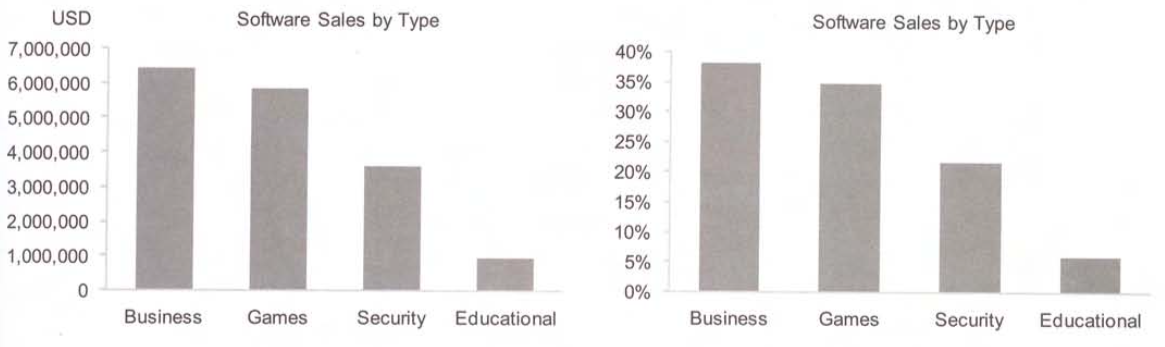 32
Now You See It
by Stephen Few
Analytics Press, 2009
Re-Expressing, cont’d
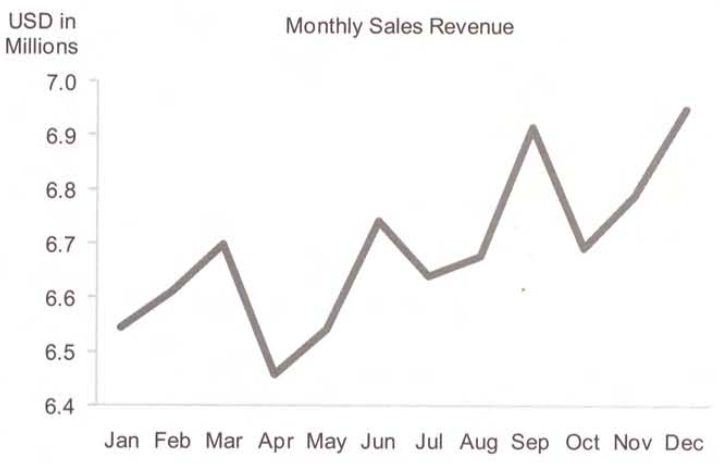 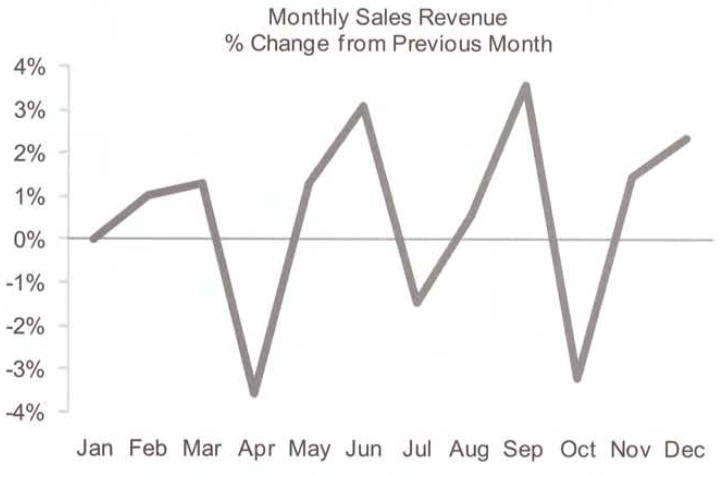 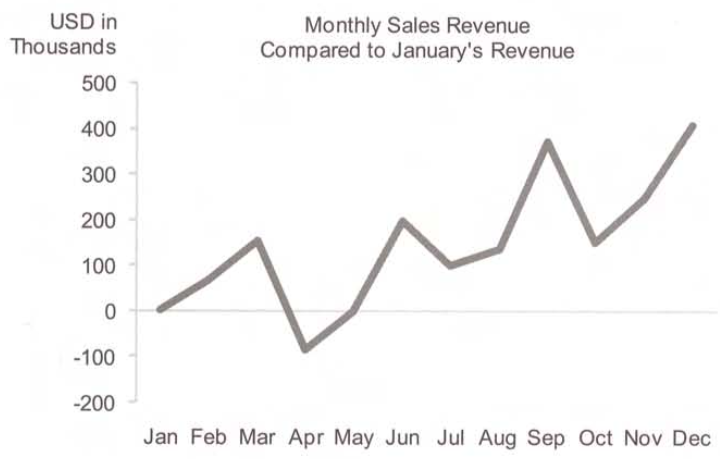 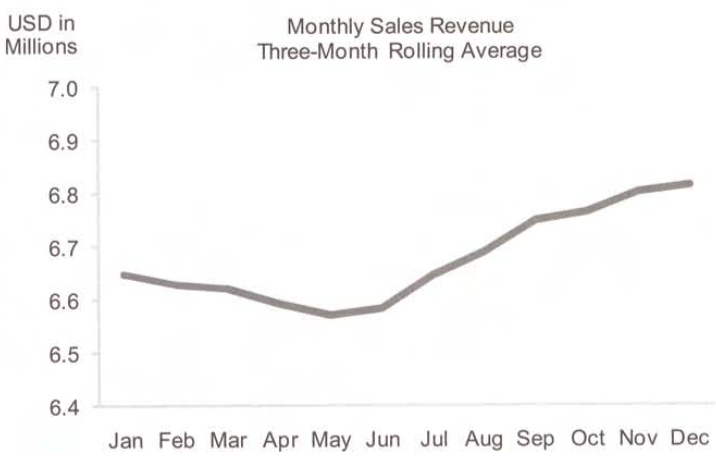 33
Now You See It
by Stephen Few
Analytics Press, 2009
Re-Visualizing
Change the type of graph in order to gain new insights.
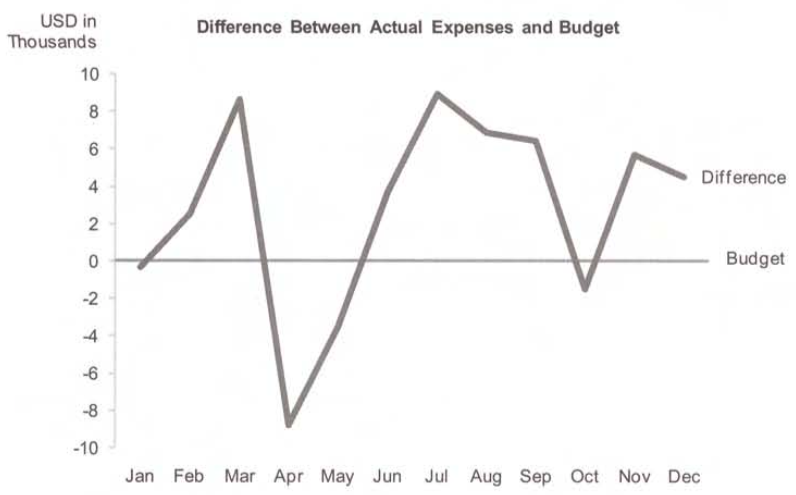 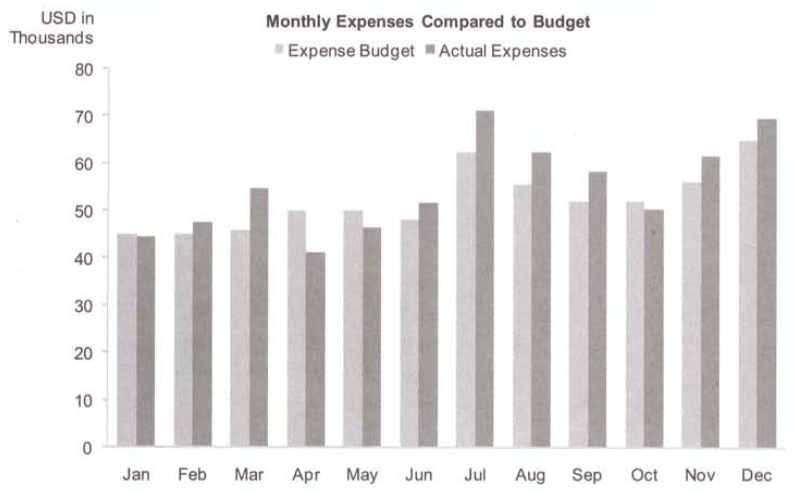 34
Now You See It
by Stephen Few
Analytics Press, 2009
Zooming and Panning
Zoom in on an area of interest in a graph.
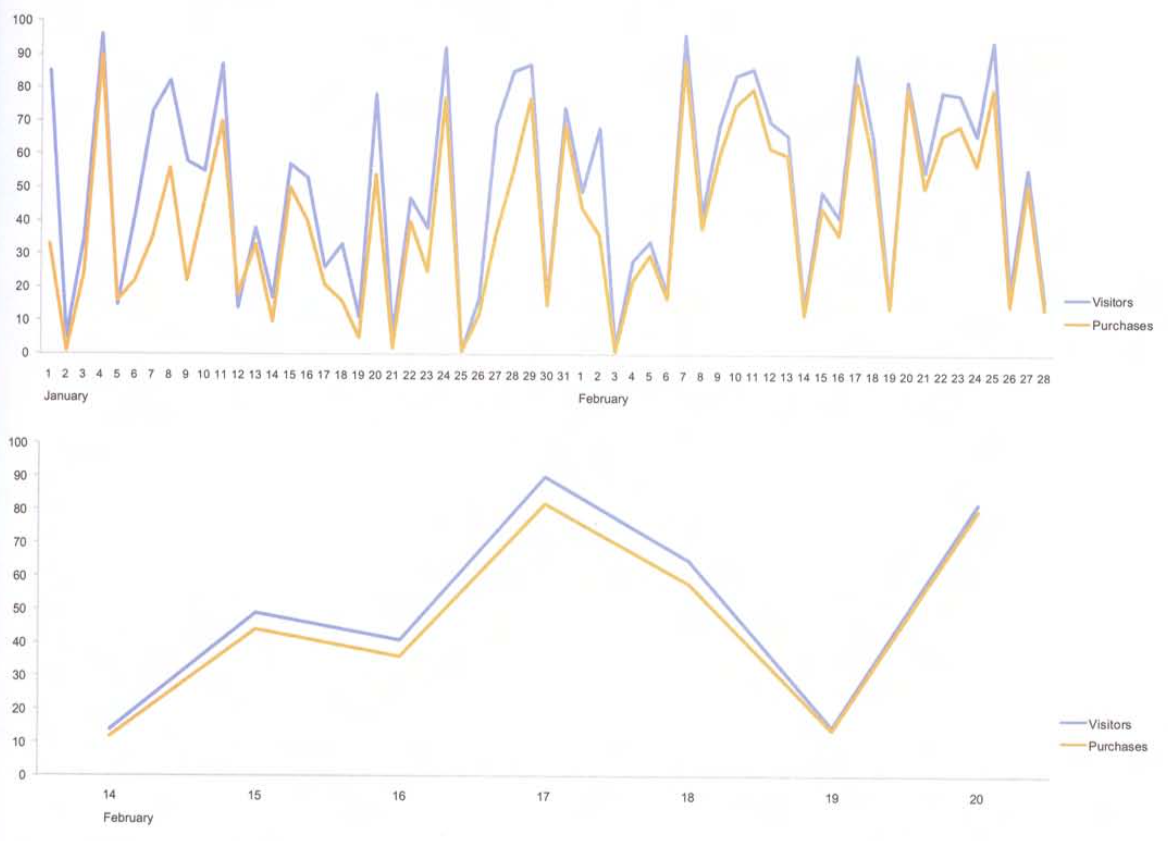 35
Now You See It
by Stephen Few
Analytics Press, 2009
Re-Scaling
Are hardware sales or software sales increasing at a faster rate?
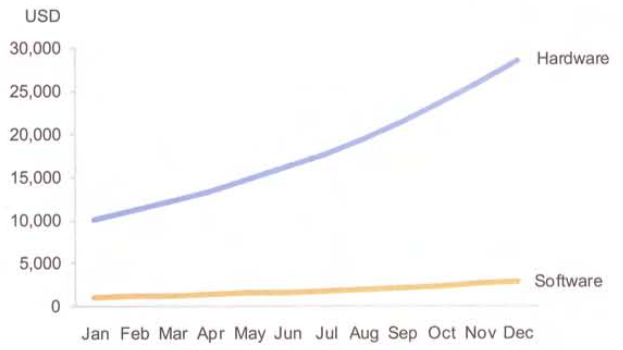 Both are
increasing
at the same
10% rate.
How can this be made 
clearer?
36
Now You See It
by Stephen Few
Analytics Press, 2009
Re-Scaling, cont’d
Use a logarithmic scale.
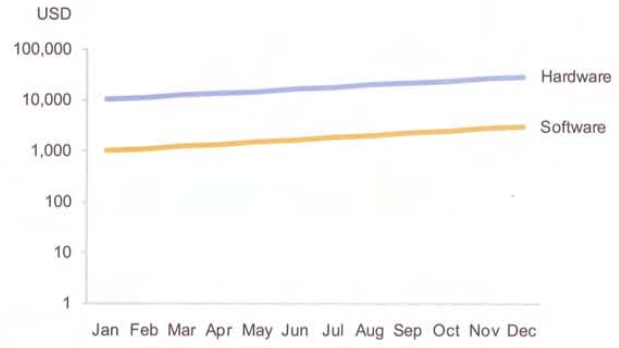 37
Now You See It
by Stephen Few
Analytics Press, 2009
Accessing Details on Demand
Details pop up when the mouse hovers.
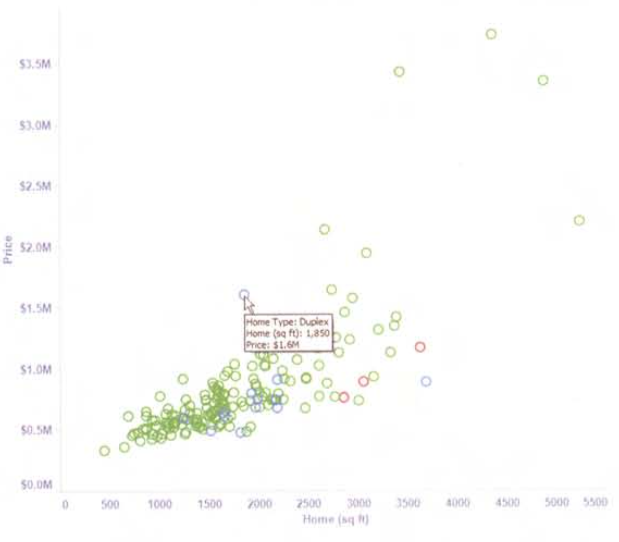 38
Now You See It
by Stephen Few
Analytics Press, 2009
Annotating
Helpful notes are displayed on a graph.
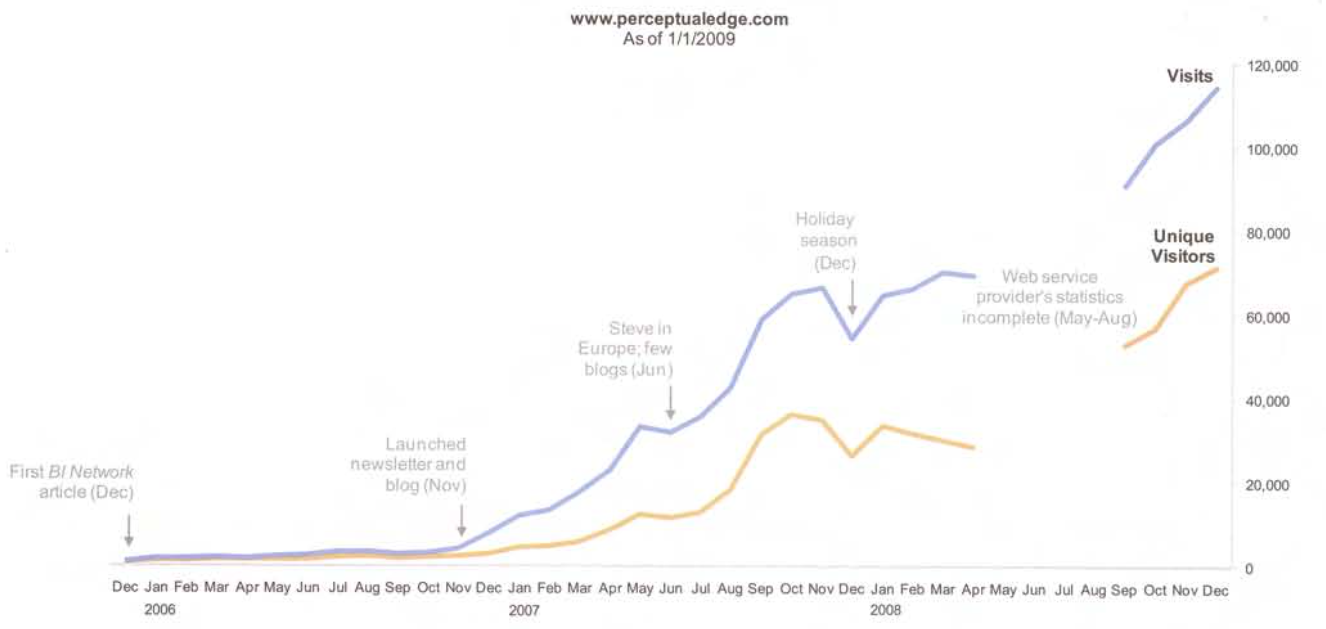 39
Now You See It
by Stephen Few
Analytics Press, 2009
Bookmarking
Be able to return to a previous view of the data.
Save a snapshot of a view.
“Back” and “undo” capabilities.
40
Shneiderman’s Mantra
“Overview first, zoom and filter, then details-on-demand.”

Get an overview of an entire scene and then home in on whatever appears abnormal.
41
Shneiderman’s Mantra, cont’d
First, the overview:
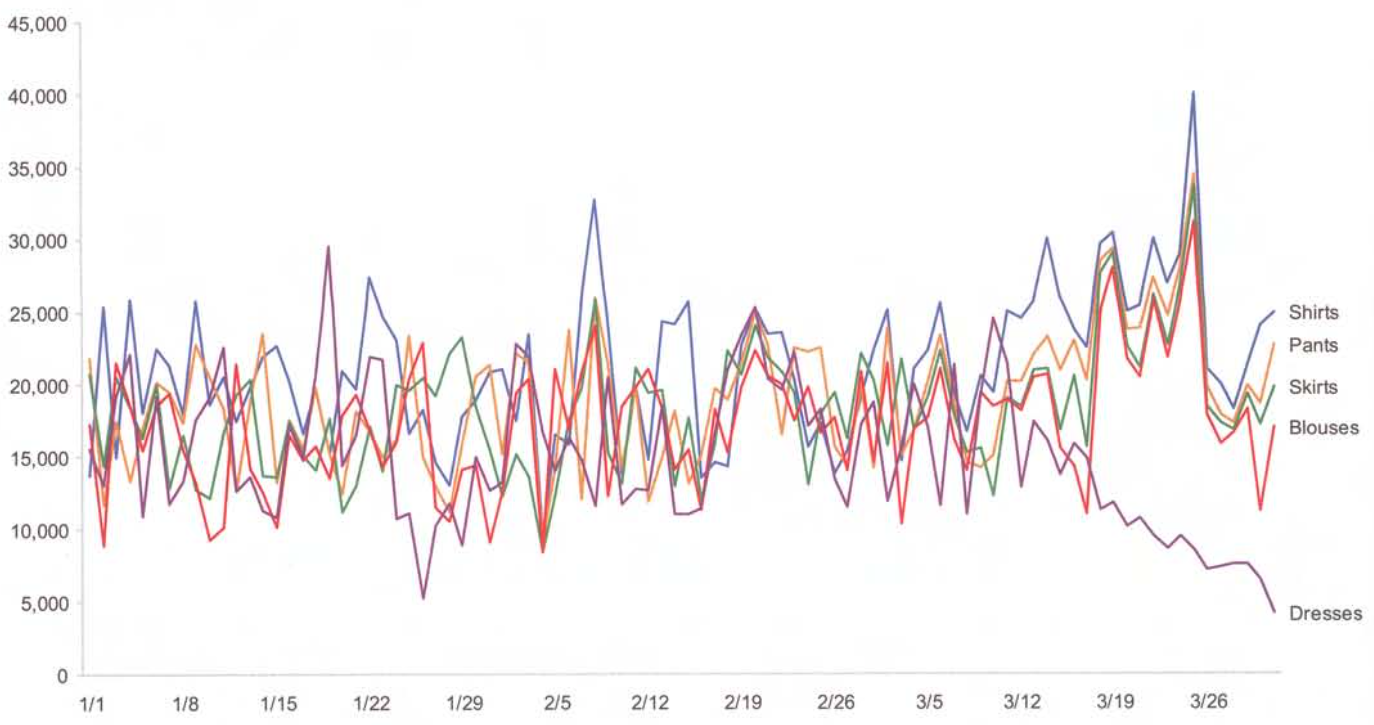 42
Now You See It
by Stephen Few
Analytics Press, 2009
Shneiderman’s Mantra, cont’d
Zoom in on a particular point of interest.
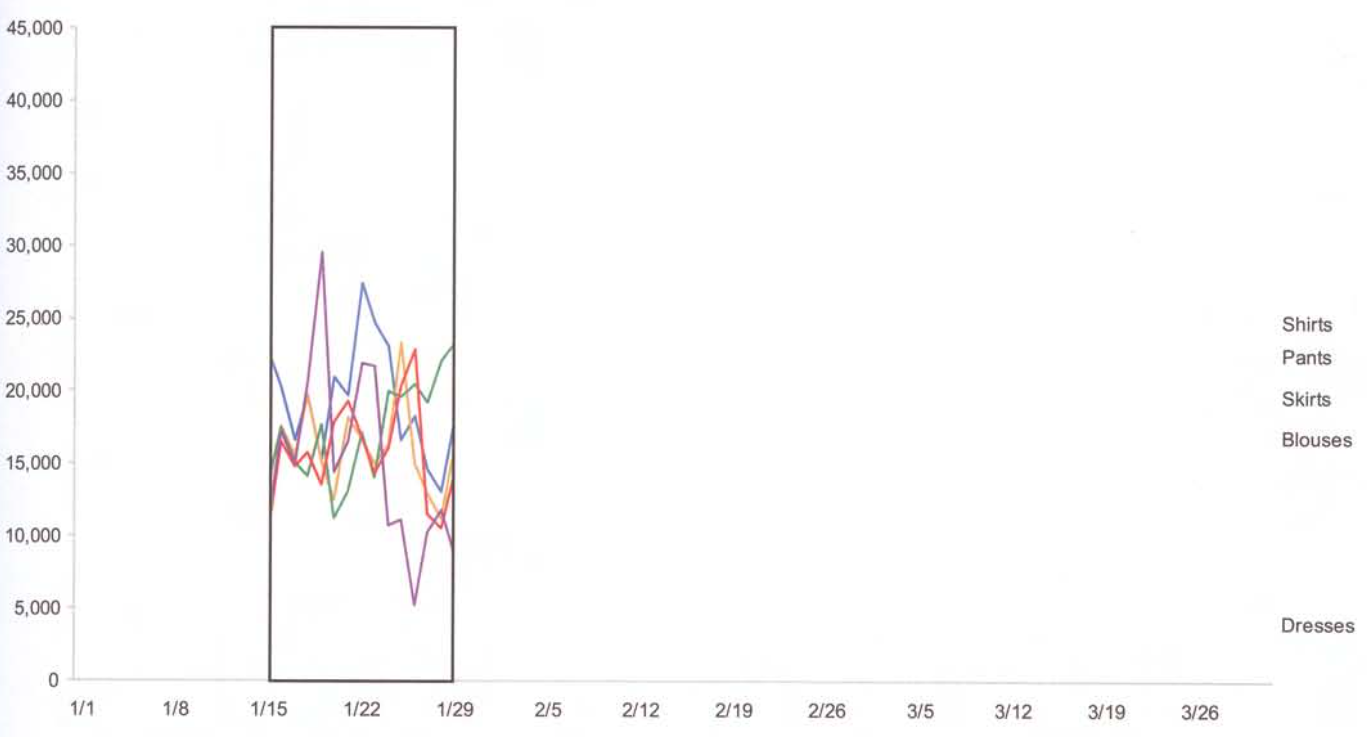 43
Now You See It
by Stephen Few
Analytics Press, 2009
Shneiderman’s Mantra, cont’d
Examine it more closely and in greater detail.
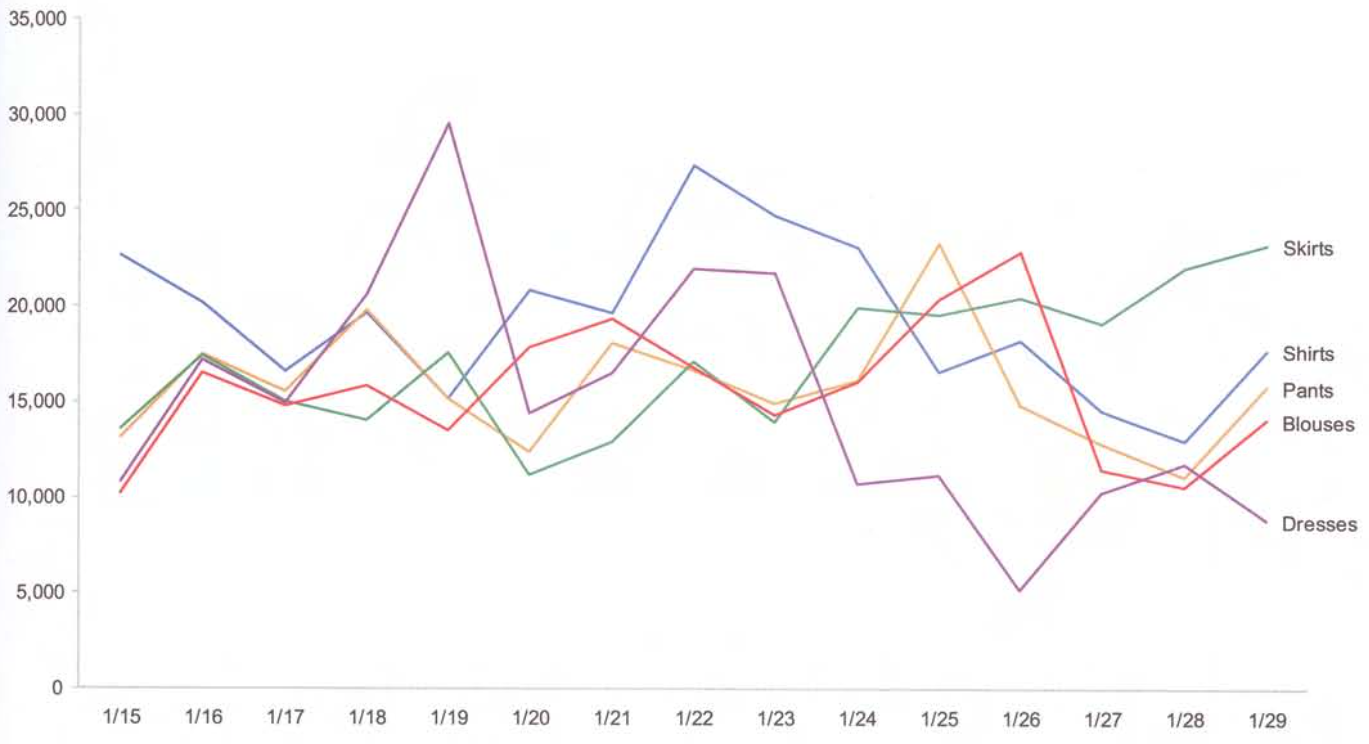 44
Now You See It
by Stephen Few
Analytics Press, 2009
Shneiderman’s Mantra, cont’d
Filter out what’s extraneous to our investigation.
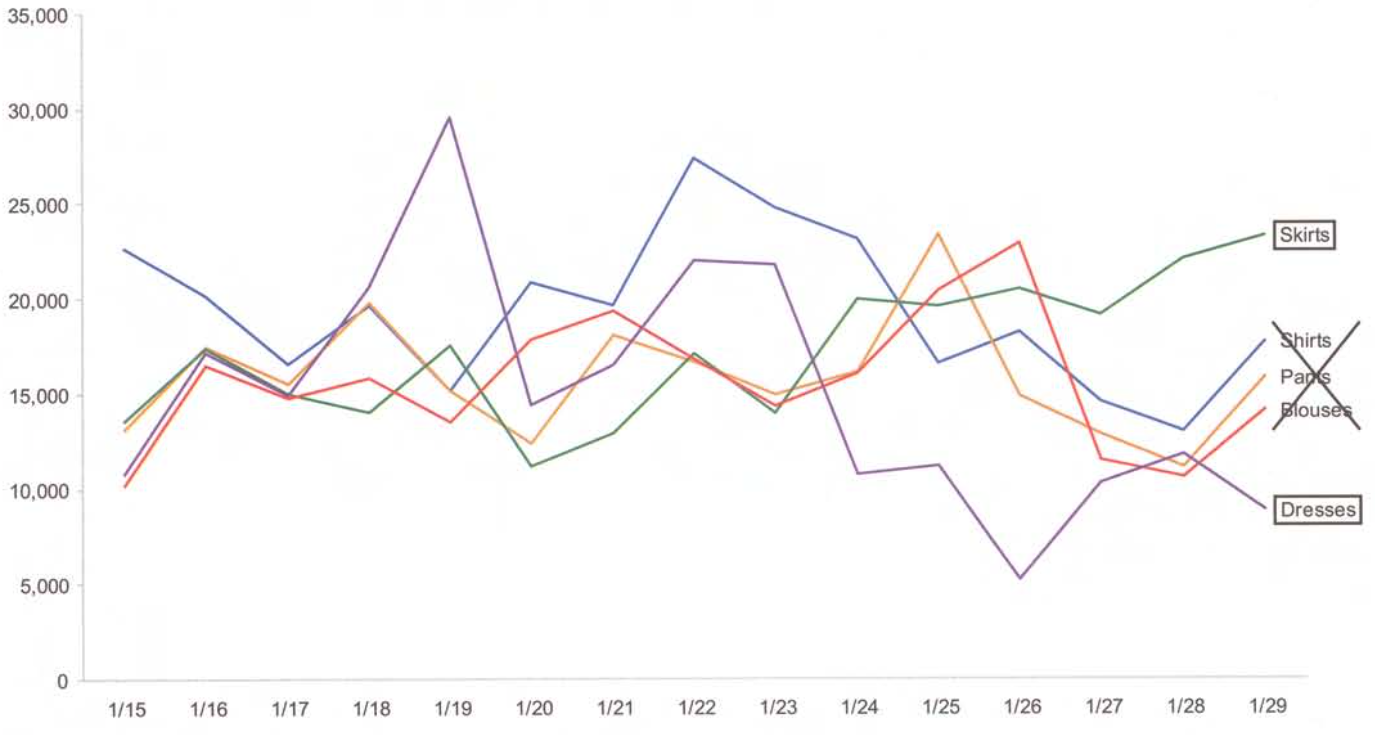 45
Now You See It
by Stephen Few
Analytics Press, 2009
Shneiderman’s Mantra, cont’d
Home in to get greater detail.
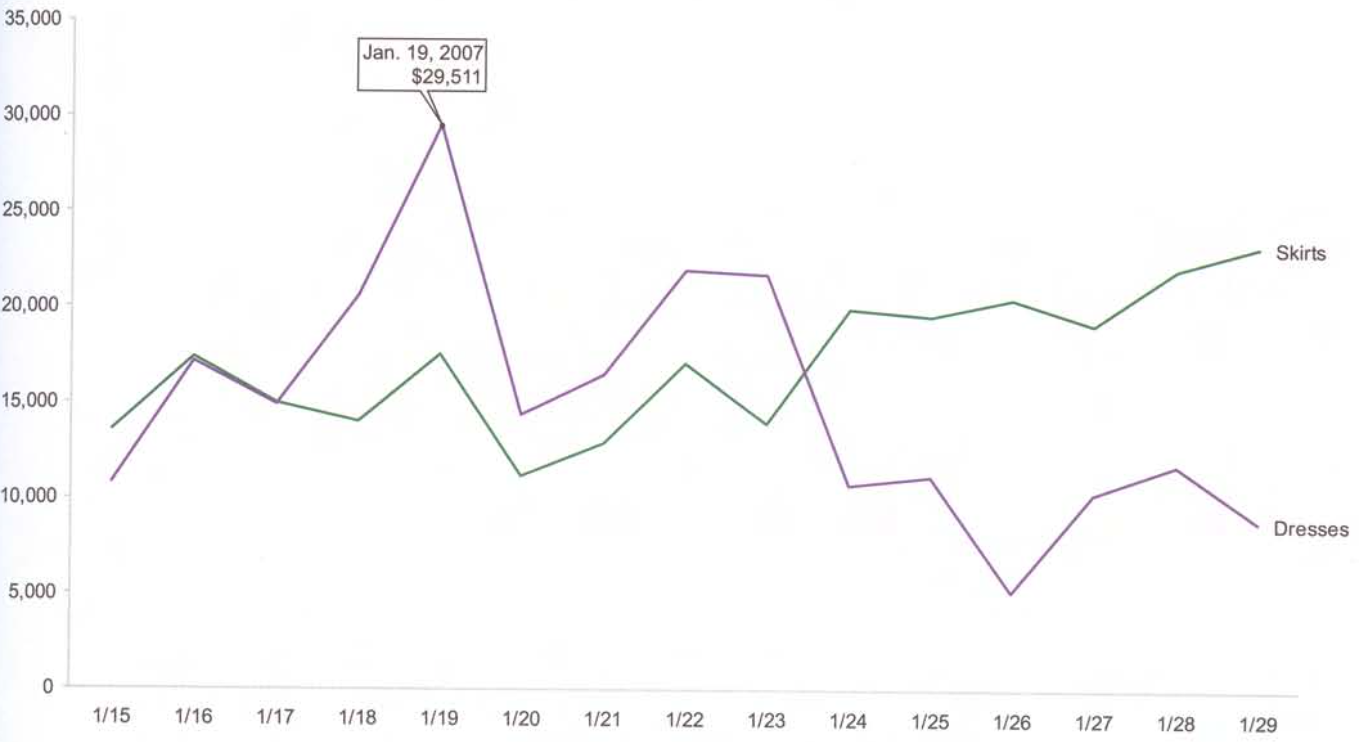 46
Now You See It
by Stephen Few
Analytics Press, 2009
Tree Maps for Hierarchical Data
Nested rectangles show containment.
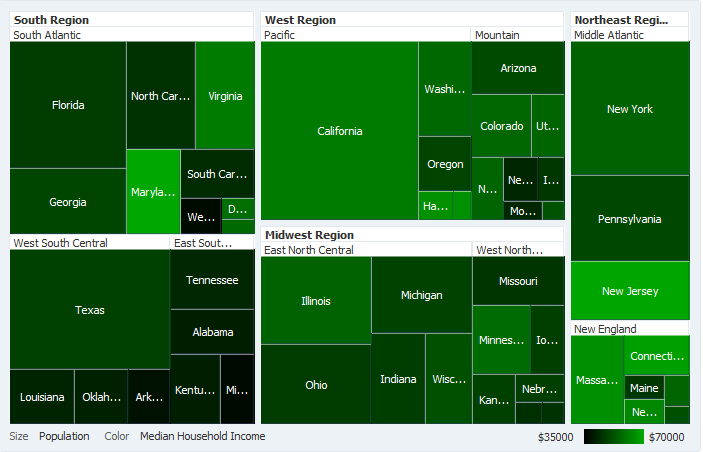 47
https://docs.oracle.com/middleware/1212/adf/ADFUI/img/dvt_intro_treemap.png